Выборы школьного Ұланбасы-2015 год
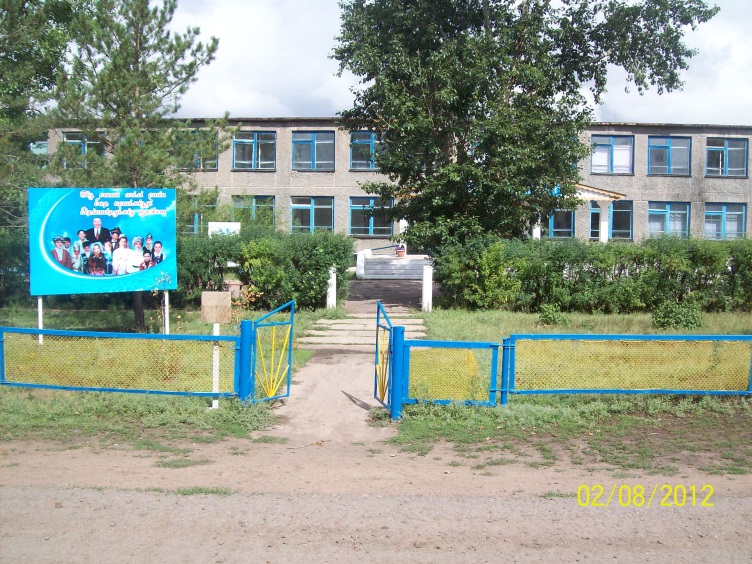 КГУ «Капитоновская СШ»
Положение о выборах
В выборах могут принять участие все учащиеся школы, учителя, другие работники школы.
Кандидатов в резиденты могут выдвинуть все объединения школы (классы, клубы, организации, спортивные секции, кружки).
Кандидатами в президенты могут быть только учащиеся 8– 10 классов.
Выдвинуть свою кандидатуру может сам учащийся.
Каждый кандидат должен организовать свою предвыборную программу.
Каждый избиратель может проголосовать только за одного кандидата.
Этапы выборов:Подготовительный
23.09- заседание лидеров «Жас Ұлан»
создание избирательной комиссии, выдвижение кандидатов, сбор подписей в поддержку и подача заявлений в избирательную комиссию.
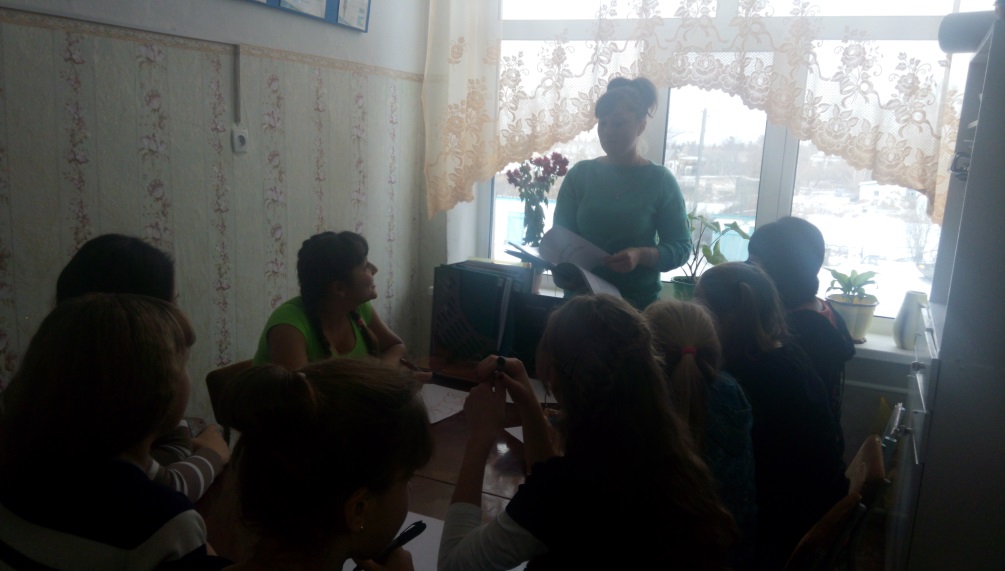 Этапы выборов:Предвыборный.
25.09-01.10- формирование предвыборных блоков.
предвыборная агитация кандидатов (ученическая конференция «Голосуй правильно!!!», формирование списка избирателей, изготовление бюллетеней, призыв избирателей к голосованию.
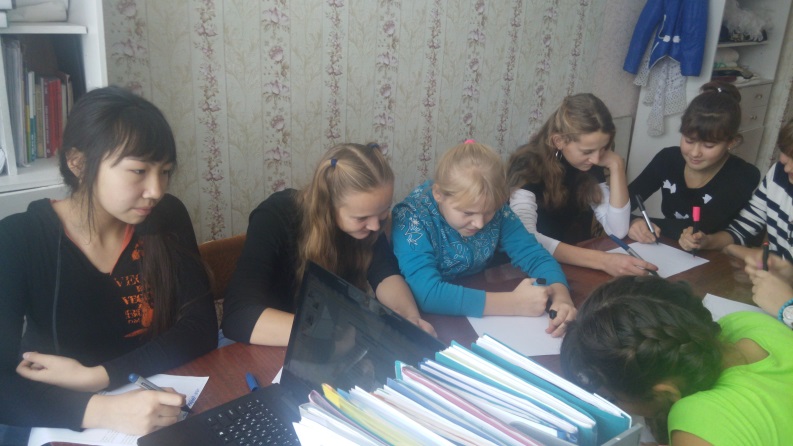 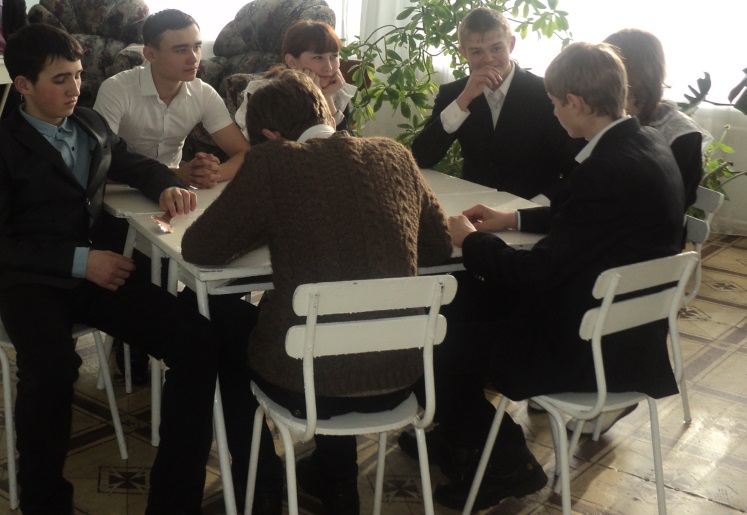 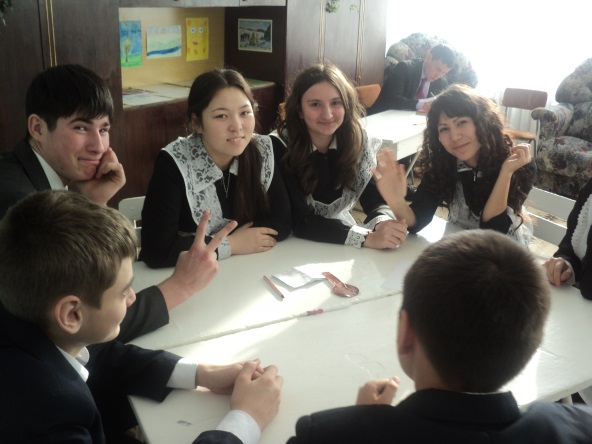 Этапы выборов:Голосование.
Буду выбирать и я!!!
Голосуй, а то проиграешь!!!
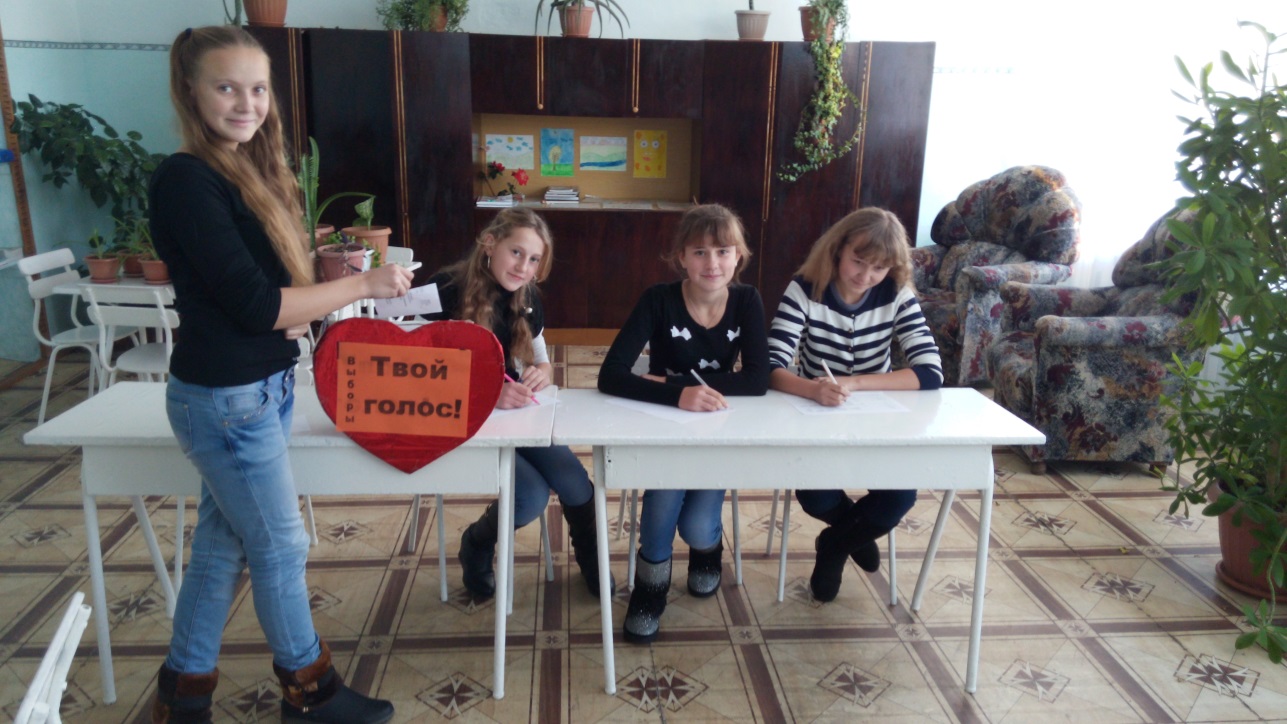 Этапы выборов:После выборный
подсчет голосов, заполнение протоколов, объявление результатов.
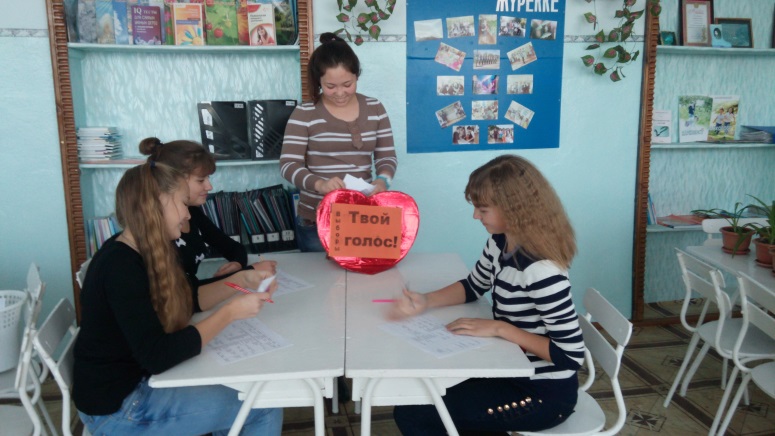 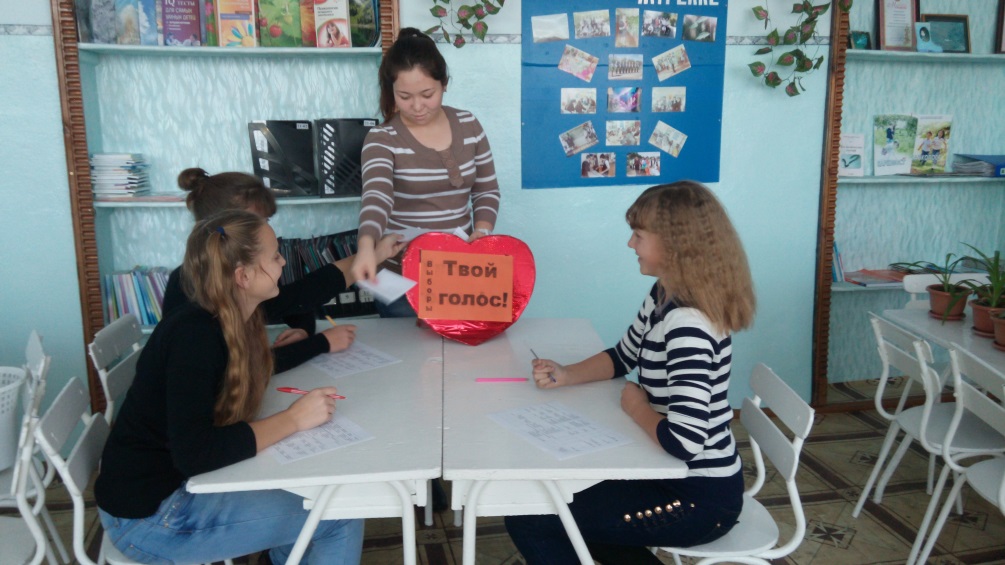 Список кандидатов.
Жуманалина Сауле- 8 класс
                                  Тыщенко Юлия – 9 класс
Ленчук Елена- 10 класс
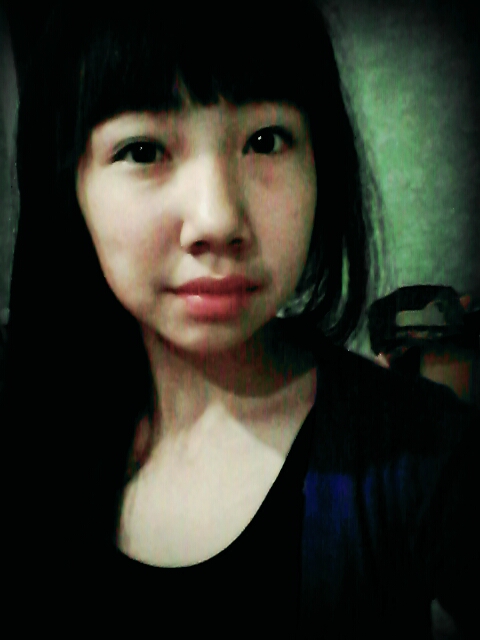 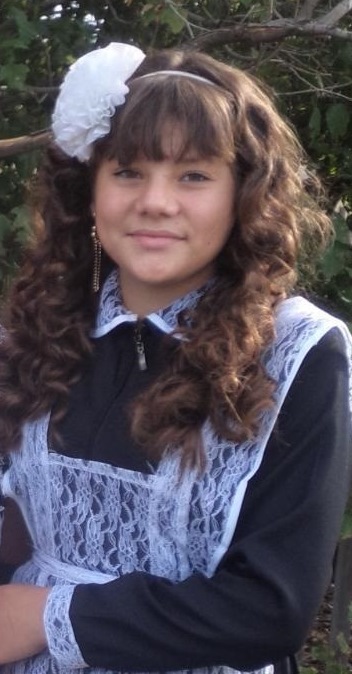 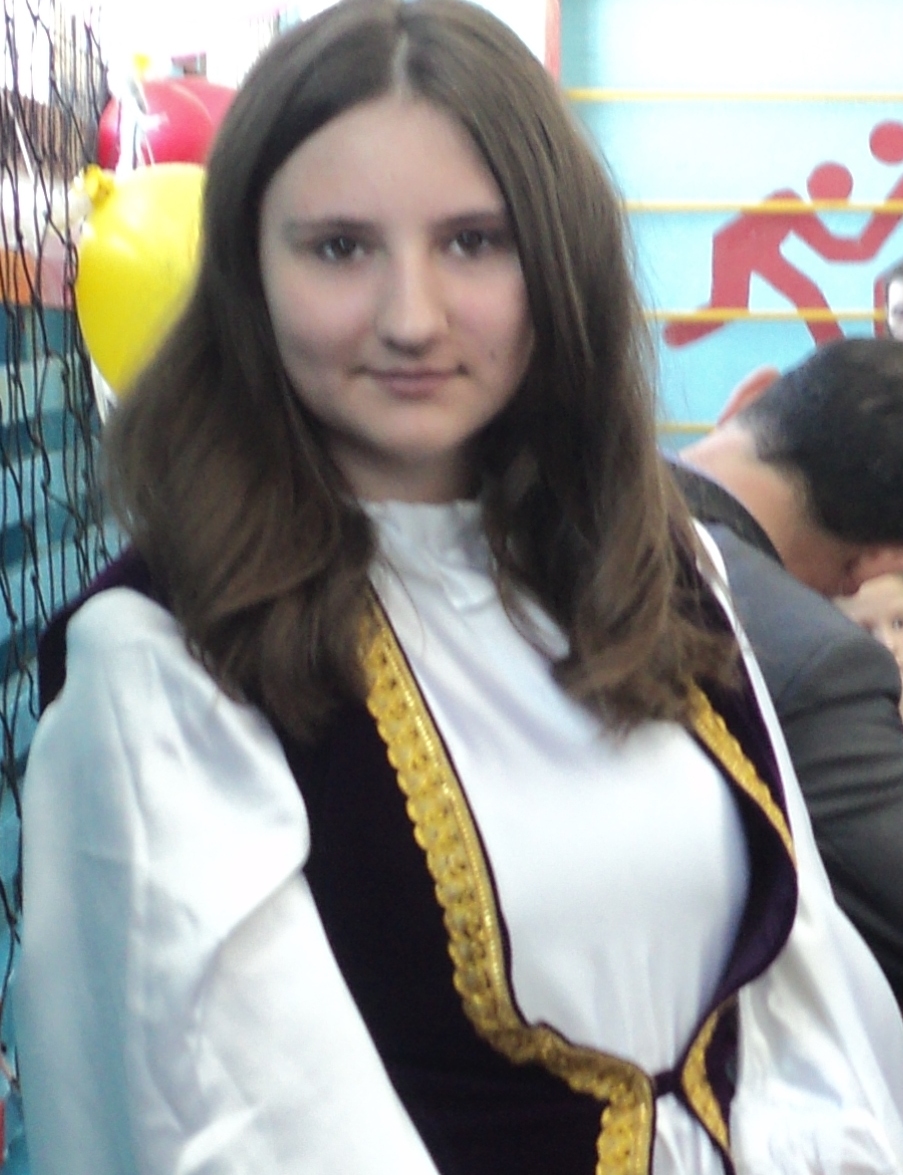 Агитационные лозунги.
Лучше Ұланбасы  быть не может, Сауле в любой беде поможет!
Кандидатов много, а выбор один, голосуй за Елену, и мы победим!
Сделай верный выбор, голосуй за Юлию!
Если я стану Ұланбасы…
Жуманалина Сауле: 
 «Создам клуб                                                интересных встреч »
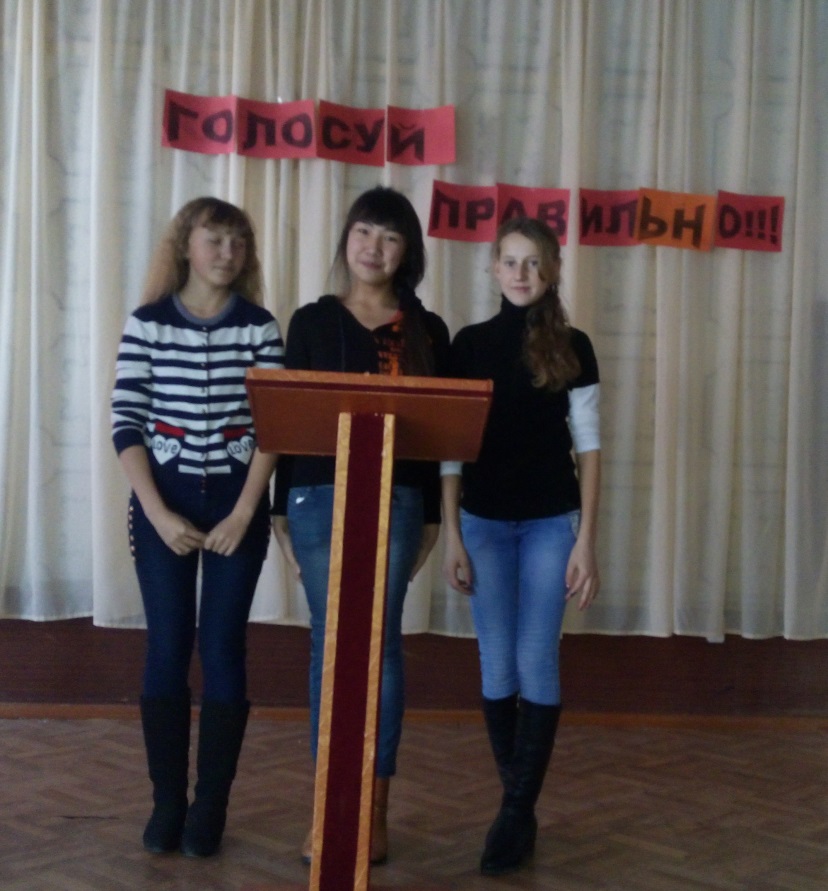 Если я стану Ұланбасы…
Тыщенко Юлия: 
«Создам группу для
 разрешения конфликтов.»
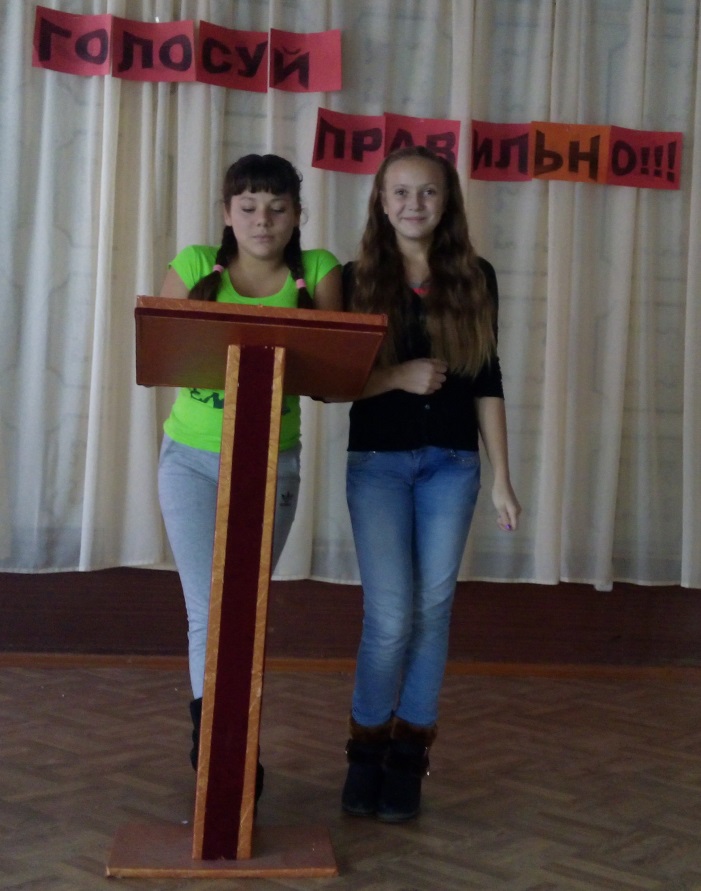 Если я стану Ұланбасы…
Ленчук Елена:
 «Создам проект приобщения школьников к спорту и ЗОЖ»
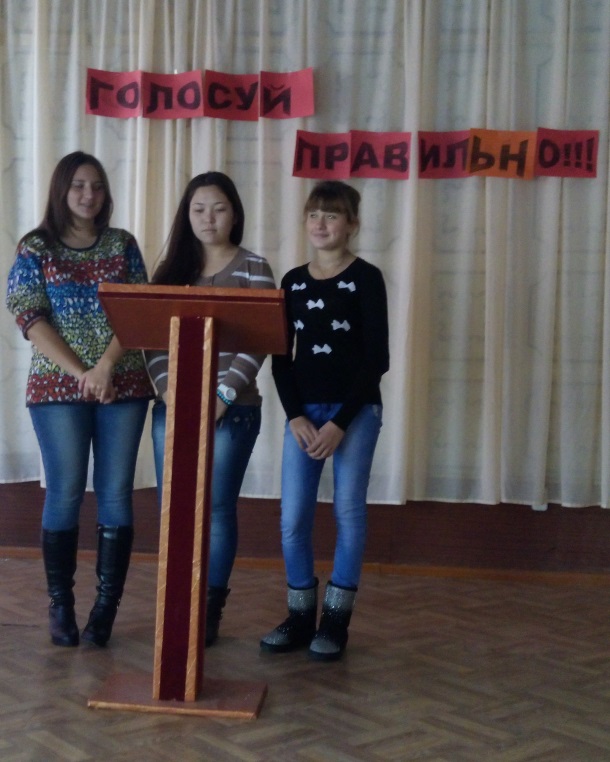 Итоги голосования.
Жуманалина Сауле- 23 голоса
Тыщенко Юлия- 55 голосов
Ленчук Елена- 101 голос
Поздравляем!!!
Наш Ұланбасы- 
Ленчук Елена.
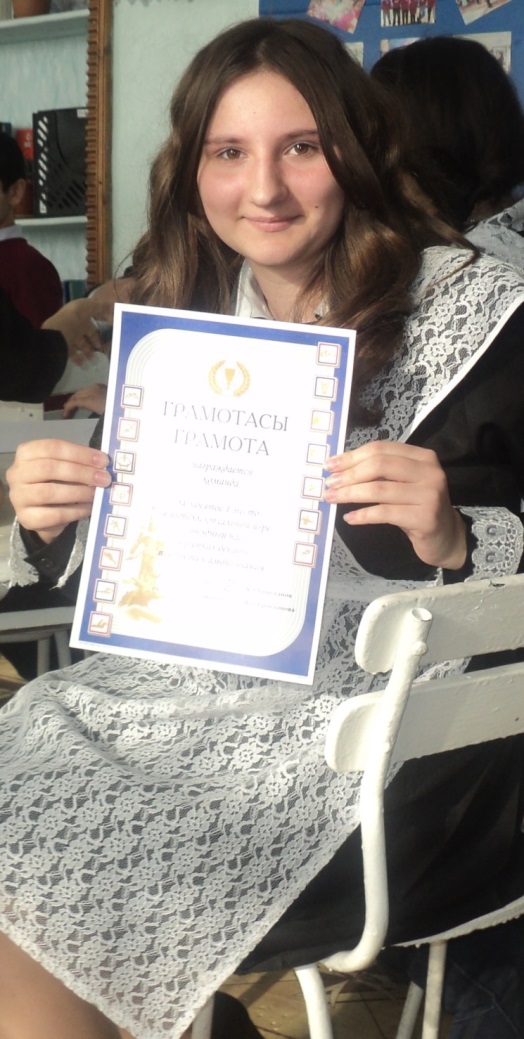 Клятва школьного Ұланбасы
Я, Ленчук Елена Владимировна,
 вступая на пост  школьного  Ұланбасы, 
благодарю всех ребят за оказанные мне честь и доверие.
 Клянусь:
 направить все свои силы, умения и способности на достойноевыполнение   своих  обязанностей;
 сделать все возможное для того, чтобы наша школа стала еще более красивой и славной;
 неуклонно добиваться того, чтобы нормы жизни в нашей  школе соответствовали высоким идеалам добра и справедливости, и чтобылюбой из нас мог с гордостью произнести слова: 
 Я гражданин  школьной республики!
Мы желаем успешной работы новому школьному Ұланбасы
Помни!
 «Ұланбасы» — титул не для славы. 
Мы тебя избрали — нам с тобою жить! Мы тебя избрали, значит, были правы,
 Значит этой честью надо дорожить!
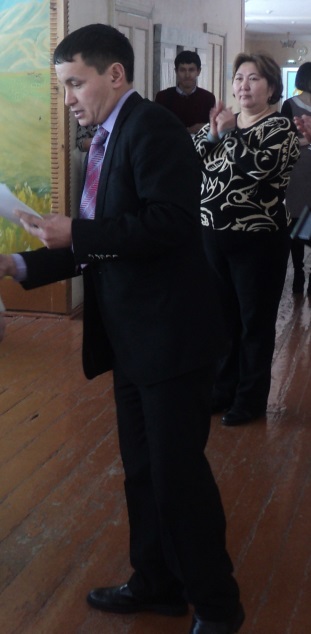 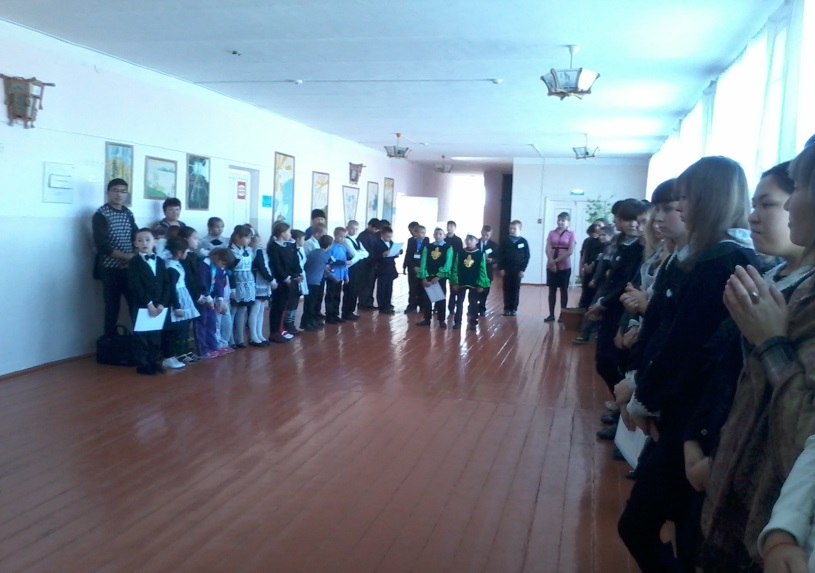 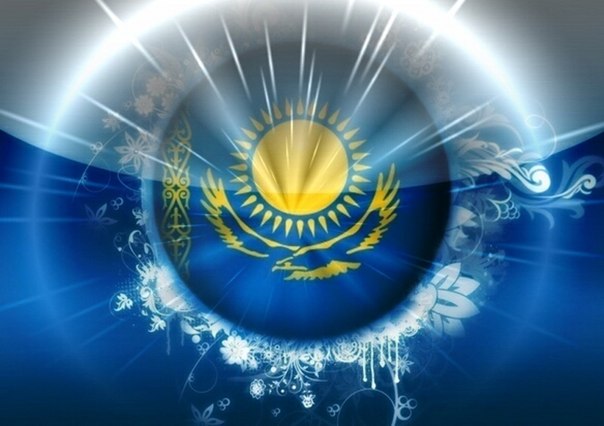 СПАСИБО ЗА ВНИМАНИЕ!!!